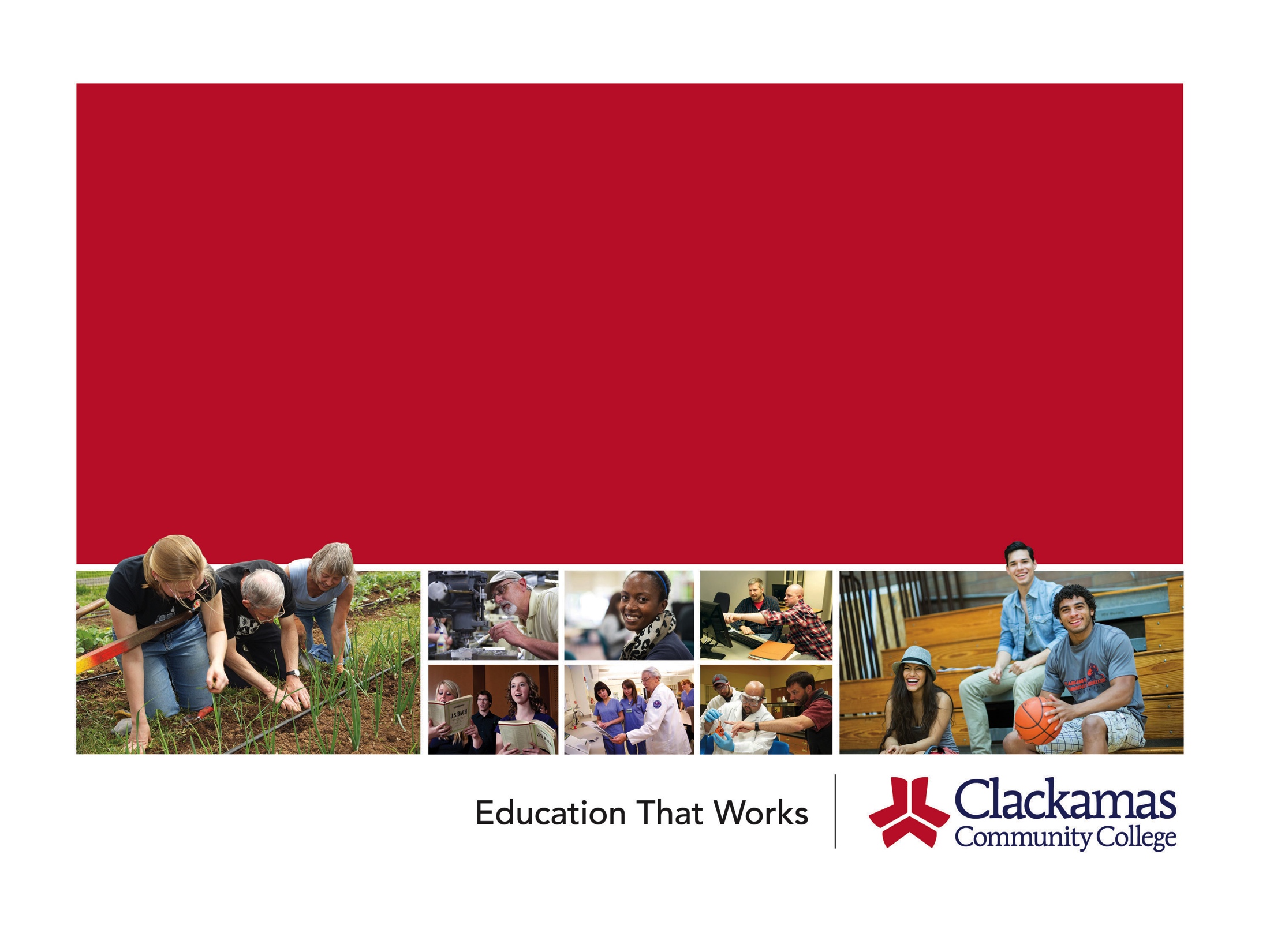 Surveys
[Speaker Notes: Updated 8-18-15, 2015]
Real College Survey
Purpose: To gather information on students’ 
food and housing insecurities

Conducted by: The HOPE Center for College, Community, and Justice, at Temple University
Dates: October 1st-31st
Early Year Engagement Survey(EYES)
Purpose: To gather information on students’ experiences across the college

Conducted by: The Institutional Research Office at CCC
Dates: November 4th–20th
Early Year Engagement Survey(EYES)
2018-19 Results

What percentage of students felt as if they belonged at CCC?
EYES ResultsBelonging
100%
75%
50%
25%
EYES ResultsBelonging
72.5% Agreed or Strongly Agreed
(fall)
74.5% Agreed or Strongly Agreed
(spring)
Early Year Engagement Survey(EYES)
2018-19 Results

What percentage of students felt as if they had a person or place at the college 
they felt comfortable going to 
with questions or problems?
EYES ResultsPerson or Place
89%
72%
67%
53%
EYES ResultsPerson or Place
67.0% Agreed or Strongly Agreed
(fall & spring)
EYESPast & Upcoming Analysis
Past analysis:
Two-year span for trends
Retention based
The most recent analysis: 2018-19:
Pre/Post focus (smaller pool of respondents)
Formatted for user-level analysis
Upcoming analysis:
Retention based with DEI focus